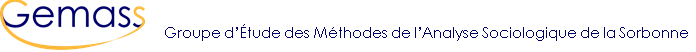 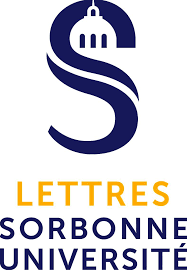 CNRS - site Pouchet - 59-61 rue Pouchet - 75017 Paris - +33 1 40 25 11 05Sorbonne Université - Maison de la Recherche - 28 rue Serpente - 75006 Paris - +33 1 53 10 58 26contact@gemass.fr - www.gemass.fr
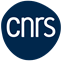